The Southern Vermont Economy
Trends in the labor market and demographics
The Economic & Labor Market Information Division
Housed in the Vermont Department of Labor
State partner to the Federal Government
100% federally funded 
Thank you to the USDOL Employment & Training Administration!

Purpose: to produce, explain and disseminate economic data for the benefit of the State of Vermont, educational institutes, employers, students, job-seekers, researchers, and the general public.
Agenda
Top Line indicators

Changes in Labor Force

Population Dynamics
Top Line Indicators
Economic Overview of Southern Vermont
Median Household Income, 2009 – 2017
American Community Survey 5-year estimates
American Community Survey 2013 - 2017 5-year estimates
[Speaker Notes: 14.6 20.3 national]
Local Area Unemployment Statistics / VDoL
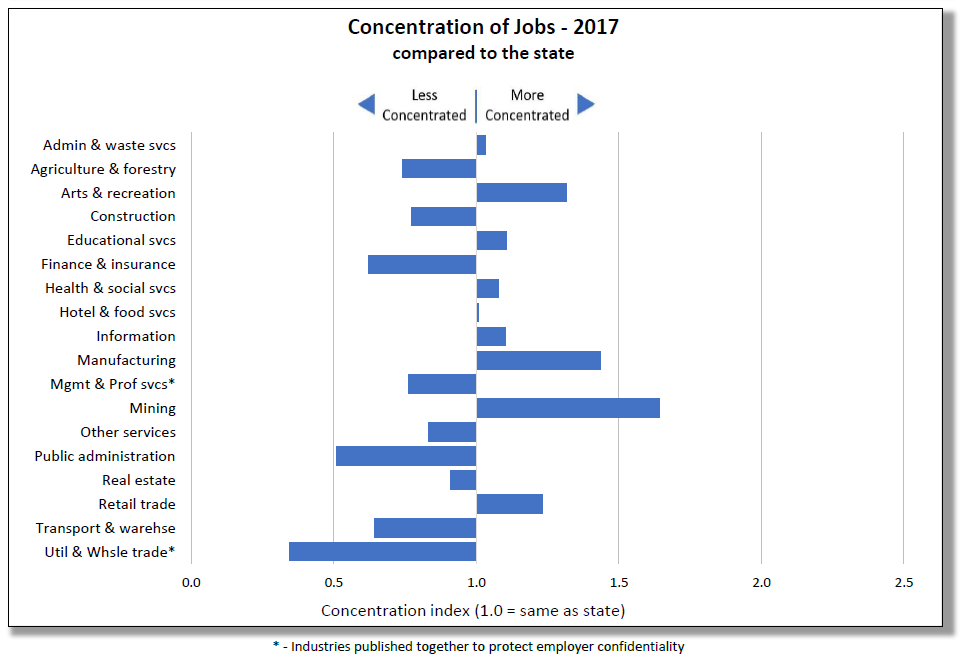 Southwest Vermont
Quarterly Census of Employment & Wages / VDoL
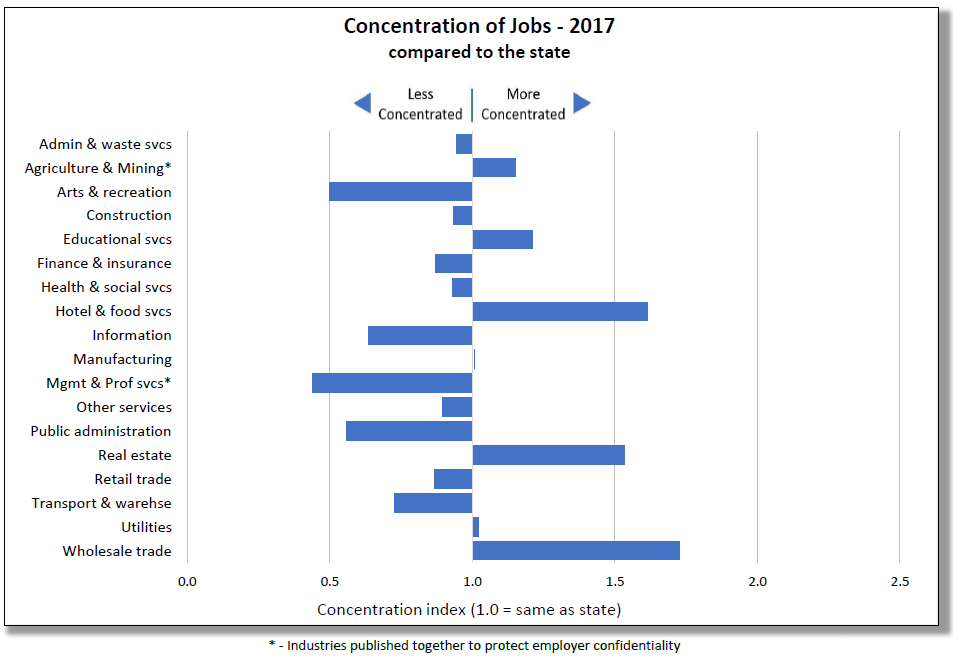 Windham
Quarterly Census of Employment & Wages / VDoL
Local Area Unemployment Statistics / VDoL
Change in Labor Force from Modern Peak
Local Area Unemployment Statistics / VDoL
Source: Bureau of Labor Statistics, Local Area Unemployment Statistics Program
U.S. Labor Force Participation: 16-19
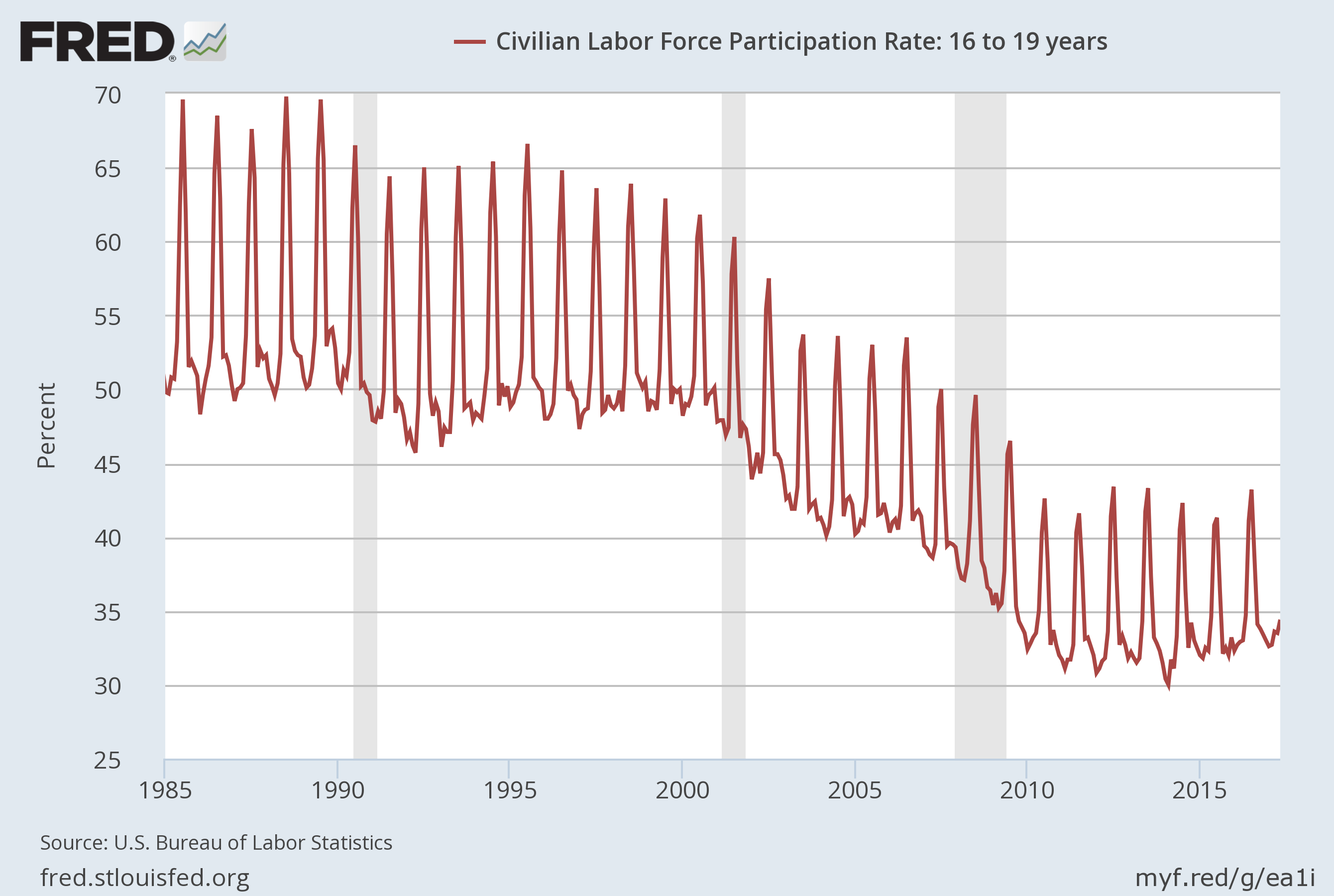 [Speaker Notes: Source: 
U.S. Bureau of Labor Statistics
Release: 
Employment Situation
Units: 
   
Percent, Not Seasonally Adjusted
Frequency: 
   
      
          Monthly
The series comes from the 'Current Population Survey (Household Survey)'The source code is: LNU01300012
U.S. Bureau of Labor Statistics, 
      Civilian Labor Force Participation Rate: 16 to 19 years [LNU01300012], 
      retrieved from FRED, 
      Federal Reserve Bank of St. Louis; 
      https://fred.stlouisfed.org/series/LNU01300012, 
      June 20, 2017.]
U.S .Labor Force Participation: 25-54 Years
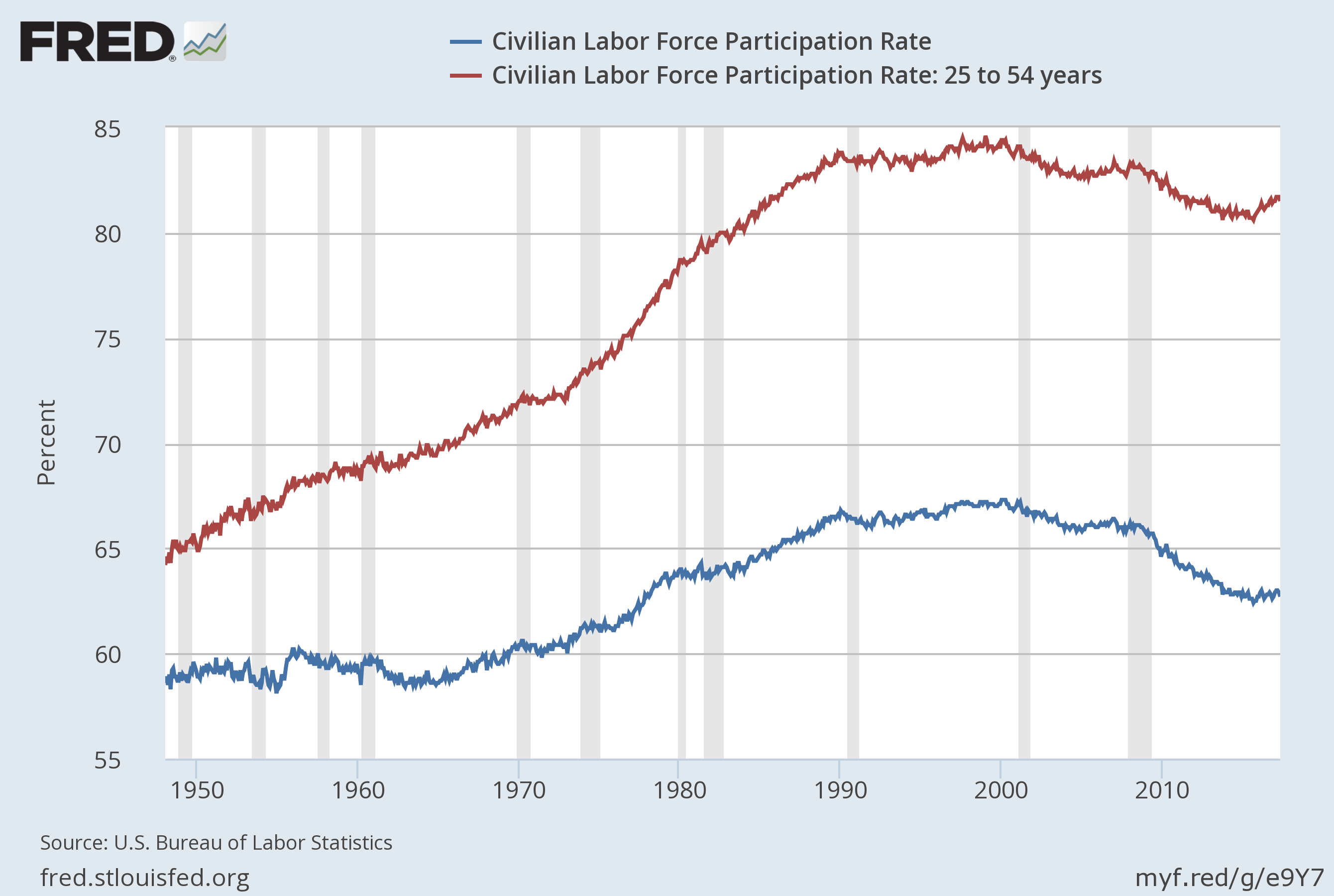 Thanks!
Kevin Stapleton
Vermont Department of Labor
5 Green Mountain Drive Montpelier VT 
802 828 3868
Kevin.Stapleton@Vermont.gov